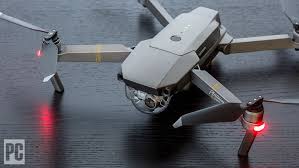 Drone Pilot Test Prep Course
Drones are now a part of everyday life - both at home and work.  To legally fly most drones under FAA Part 107 you need to have a pilot license. This requires that the pilot pass the drone pilot knowledge test. This course is designed to prepare students to better understand the information that will be tested on the exam and provide a hands-on experience. Students will be taught regulations, airspace classification and operating requirements, weather, loading and performance and operations specifics.  The class is a total of 12 hours of classroom and 4 hours of hands-on training. Drones will be provided for the hands-on portion. Cost: $325.00*
Upcoming classes: 

Friday, February 5 and 12, 2021Monday, April 12 and 19, 2021

Class meets from 8:00 am – 5:00 pm
TO REGISTER CALL 409.933.8365
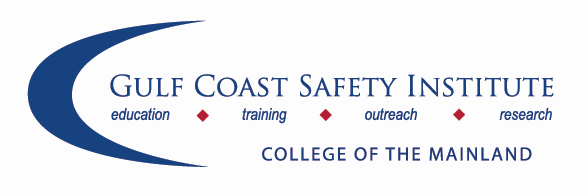 *Texas Public Education Grant (TPEG) funding may be available to those that qualify. Funding request must occur 2 weeks prior to the start of class. For more information on TPEG funding visit https://www.com.edu/financial-aid/program-information.
For more information: 409-933-8162                                                   www.com.edu/gcsi